NCHRP Report 956: TAM Data and Information System Assessment
Assessment Results and Action Plan
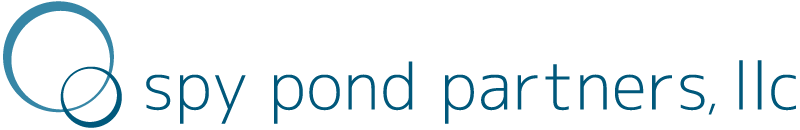 Agenda
Presentation Material: 
Assessment Overview
Key Assessment Outcomes and Recommendations
Implementation Action Plans
Assessment Overview
Approach-Specific Overview 

Approach-Specific Context by Assessment Area
TAM Data and Information System Assessment
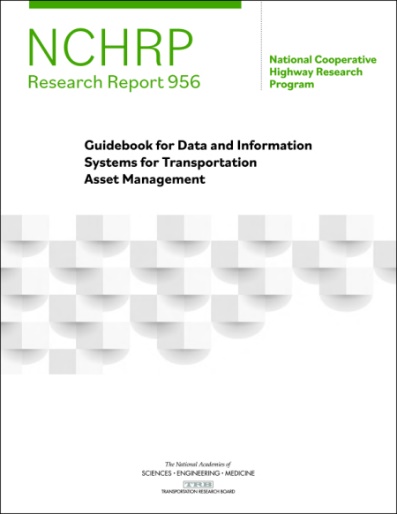 NCHRP Project 08-115: Report 956
Developed data self-assessment and improvement methodology and tools
Guidance provided by NCHRP Report 956
Web-based version provided by AASHTO: www.tamdataguide.com
AASHTO TAM Data Assistant
A supporting, web-based tool provided by AASHTO: www.dataassessment.tam-portal.com
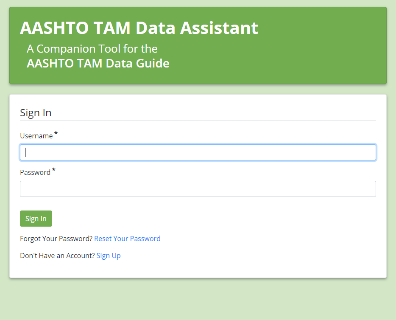 4
<Assessment Name>
Assessment Objective
Benchmark current and desired data collection, processing, and decision-support capabilities
Identify opportunities to improve supporting data, processes, and tools
Document assessment outcomes and high-level action plan to support implementation
Assessment Context
<describe targeted asset program, data area, or other context>
Assessment Team
Core Team
Sponsor:
<name, position>

Business Lead(s):
<name, position>
<name, position>
Facilitator(s):
<name, position>
General Participants
Subject Matter Experts:
<name, position>
<name, position>
<name, position>
Field Representatives:
<name, position>
<name, position>
<name, position>
Consulted:
<name, position>
<name, position>
<name, position>
<name, position>
High-Level Assessment Approach
1
Kickoff Meeting
Set scope, schedule, expectations (60 min)
3
Improvement Eval
Core team consolidates improvements
Improvement Evaluation Meeting (90 min)
Discuss potential improvement priorities
Evaluate potential organizational challenges
Core team drafts assessment themes/actions
2
Benchmarking
Offline Individual Assessments
Completed by <DD/MM>
Group Assessment Meeting 1 (60-90 min) 
<Anticipated Discussion Areas/Topics>
Group Assessment Meeting 2 (60-90 min) 
<Anticipated Discussion Areas/Topics>
Group Assessment Meeting 3 (60-90 min) 
<Anticipated Discussion Areas/Topics>
4
Action Planning
Summary & Planning Meeting (60-90 min)
Confirm assessment themes
Explore proposed implementation actions
5
Closeout
Assessment Closeout Meeting (60-90 min)
Finalize plan, set responsibilities/timelines
Assessment Summary Materials finalized
Assessment Summary
Area Overviews

Key Themes
Area A: Specify and Standardize Data
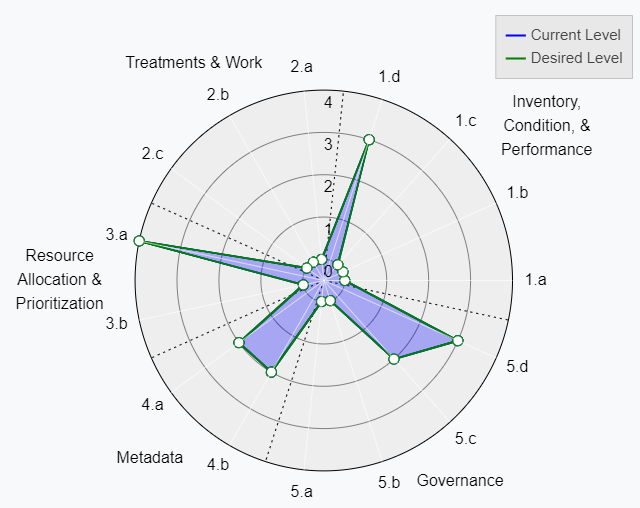 Area Description:
Alignment of asset data req. & needs
Standardization of data models for integration, analysis, and reporting
Formalization of prioritization & allocation methodologies
General Assessment Summary:
<insert 1-3 key themes>
General Improvement Recommendations:
<insert 0-3 key improvements
Placeholder 
Replace with Radar Chart from TAM Data Assistant
Area B: Collect Data
Area Description:
Align/advance methods for collecting and assuring quality for key TAM related data
General Assessment Summary:
<insert 1-3 key themes>
General Improvement Recommendations:
<insert 0-3 key improvements
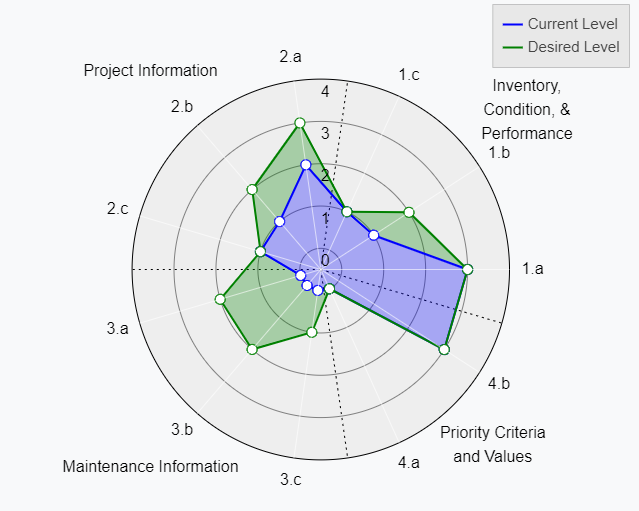 Placeholder 
Replace with Radar Chart from TAM Data Assistant
Area C: Store, Integrate, and Access Data
Area Description:
Manage data efficiently and integrate across asset lifecycle phases, processes, and systems
General Assessment Summary:
<insert 1-3 key themes>
General Improvement Recommendations:
<insert 0-3 key improvements
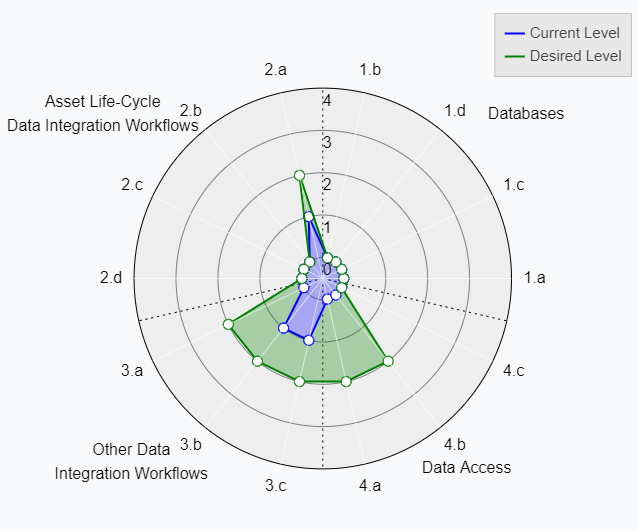 Placeholder 
Replace with Radar Chart from TAM Data Assistant
Area D: Analyze Data
Area Description:
Advance tools and practices for transforming raw data into information that can support TAM decision-making
General Assessment Summary:
<insert 1-3 key themes>
General Improvement Recommendations:
<insert 0-3 key improvements
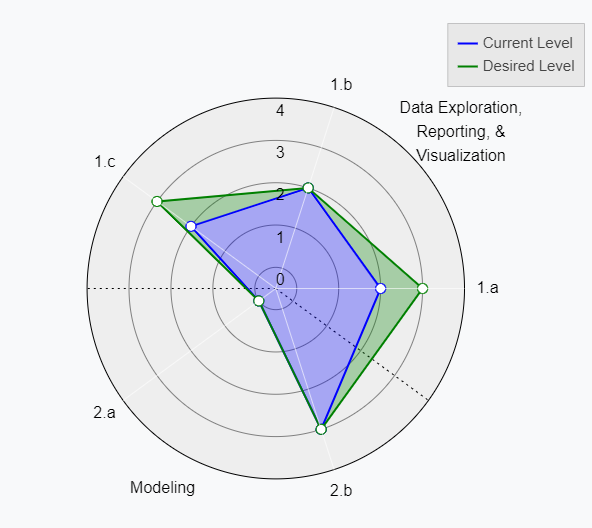 Placeholder 
Replace with Radar Chart from TAM Data Assistant
Area E: Act on Data
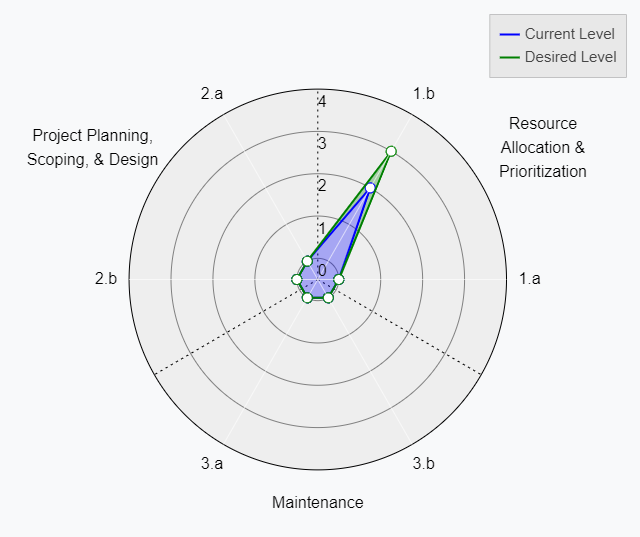 Area Description:
Better incorporate data and information within TAM processes
General Assessment Summary:
<insert 1-3 key themes>
General Improvement Recommendations:
<insert 0-3 key improvements
Placeholder 
Replace with Radar Chart from TAM Data Assistant
Detailed Action Plan
Proposed Improvement Actions
1
<Insert proposed improvement name>
2
<Insert proposed improvement name>
3
<Insert proposed improvement name>
4
<Insert proposed improvement name>
5
<Insert proposed improvement name>
6
<Insert proposed improvement name>
7
<Insert proposed improvement name>
Action Plan Concepts
Priority
Relative priority for action (Low / Medium / High):
What is most important to do first (or now)?
Low hanging fruit or impact vs. effort?
What can be accomplished with existing resources?
Dependencies with other actions
Difficulty
Relative level of effort (Low / Medium / High):
Technical complexity of the action
Required expertise or organizational capabilities
Change management implications
Impact to existing processes and stakeholders
Implementation Lead
Identifies who should lead the action
Note: may be specific groups or individuals
Benefit of Taking Action
How the action will address an identified gap or achieve an identified business need
Status
Proposed = envisioned, but not yet committed to execution
Planned = committed to execution, but not yet underway
In Progress = underway and not yet complete
Complete = the activity has been completed
<insert general improvement grouping 1>
Improvement #<Insert Proposed Improvement Name>
Description:
<insert description>
Support:
<insert supporting concepts or considerations>
<insert supporting concepts or considerations>
<insert supporting concepts or considerations>
Implementation Lead
TBD
Benefit of Taking Action
TBD
Difficulty
TBD
Status
TBD
Priority
TBD
<insert proposed improvement grouping 2>
Improvement #<Insert Proposed Improvement Name>
Description:
<insert description>
Support:
<insert supporting concepts or considerations>
<insert supporting concepts or considerations>
<insert supporting concepts or considerations>
Implementation Lead
TBD
Benefit of Taking Action
TBD
Difficulty
TBD
Status
TBD
Priority
TBD
<insert proposed improvement grouping 3>
Improvement #<Insert Proposed Improvement Name>
Description:
<insert description>
Support:
<insert supporting concepts or considerations>
<insert supporting concepts or considerations>
<insert supporting concepts or considerations>
Implementation Lead
TBD
Benefit of Taking Action
TBD
Difficulty
TBD
Status
TBD
Priority
TBD
Next Steps
Thank you
Contact information
For more info, please contact:

<insert contact name >
<insert contact email>

<insert contact name >
<insert contact email>
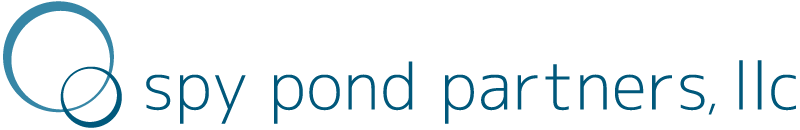